Free Food
Explore. Share.
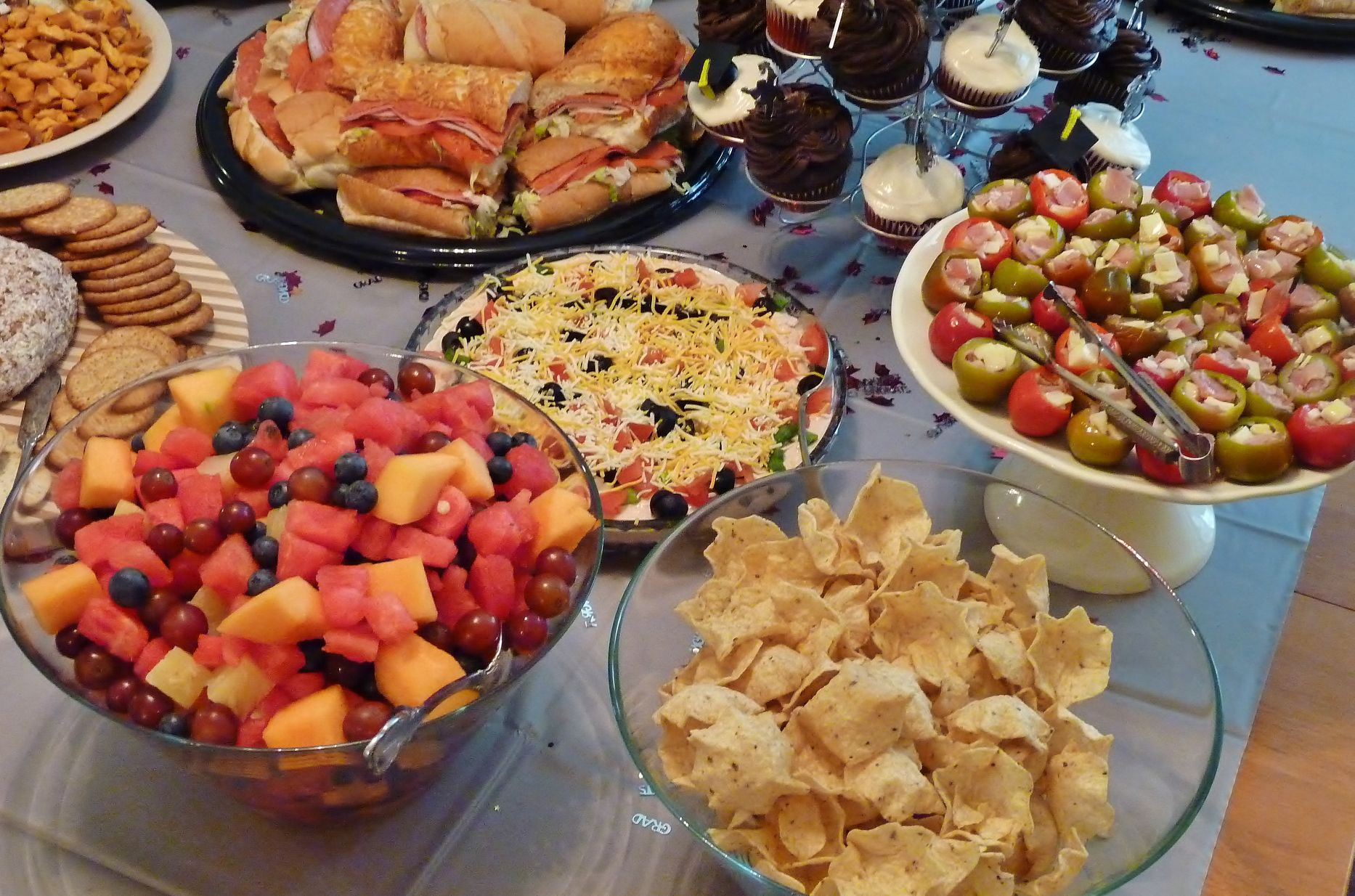 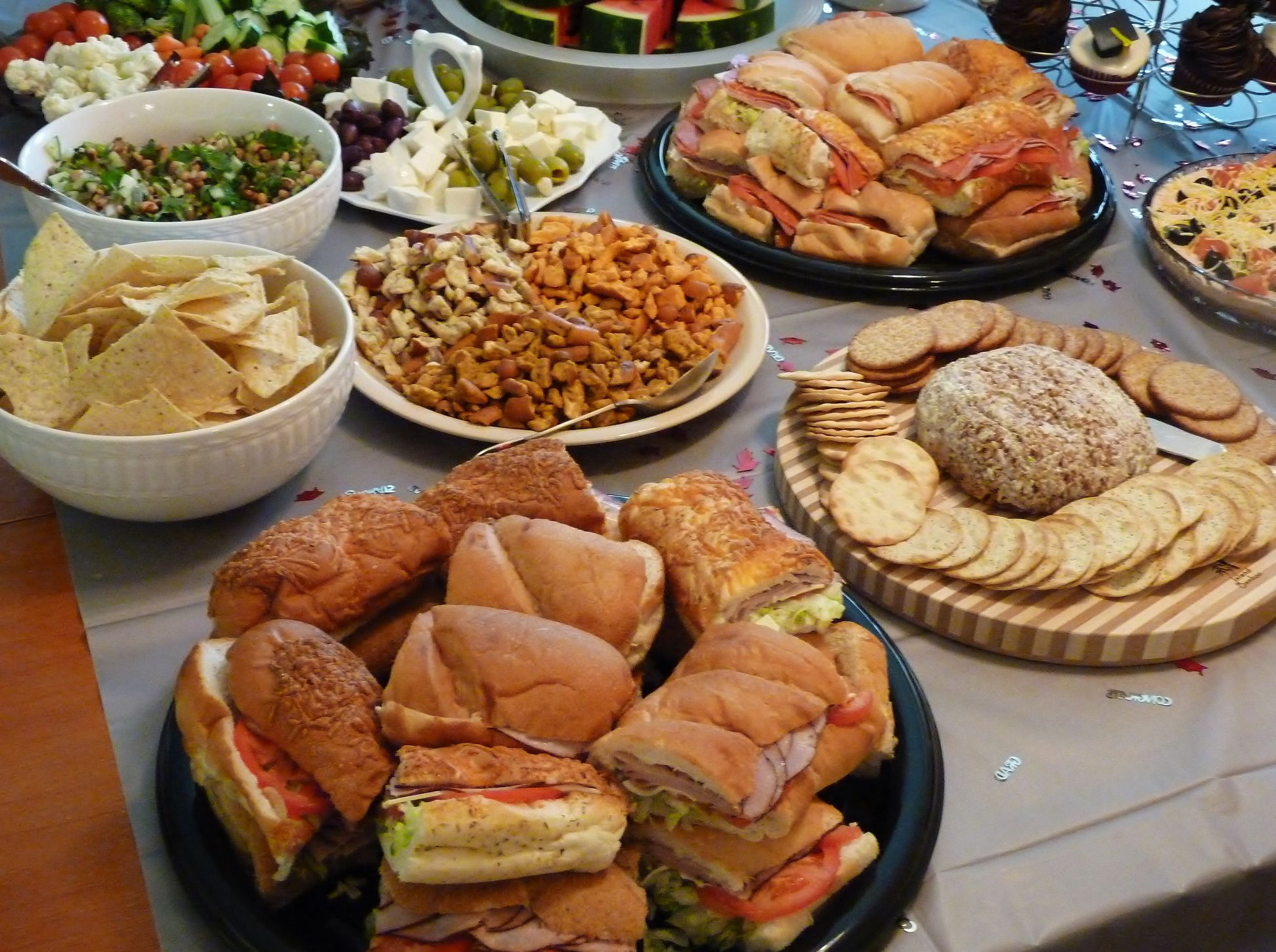 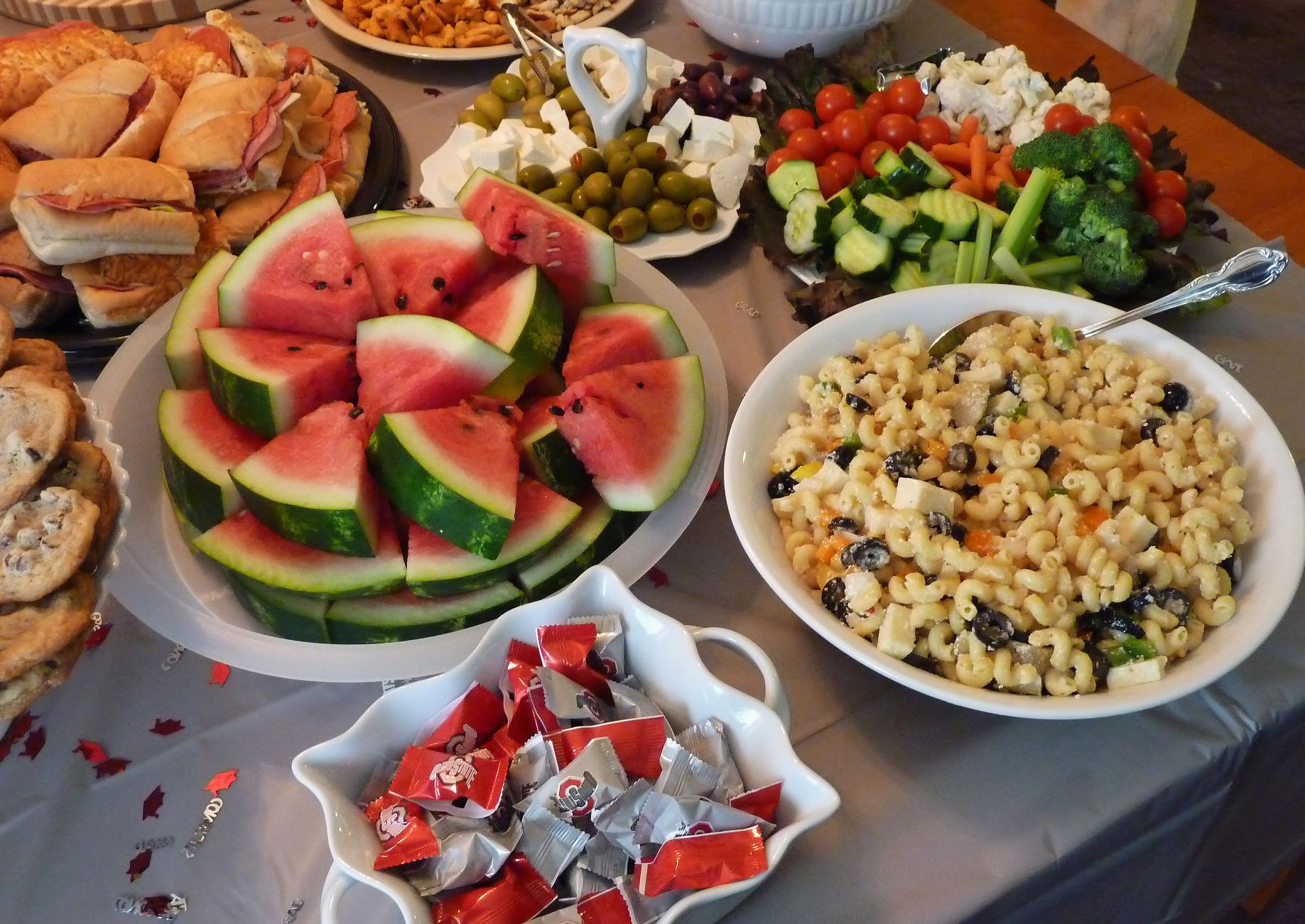 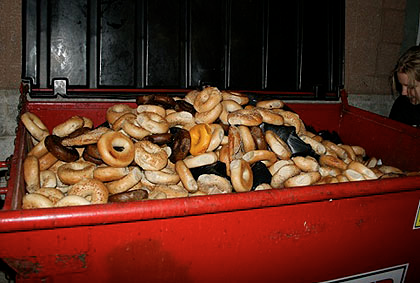 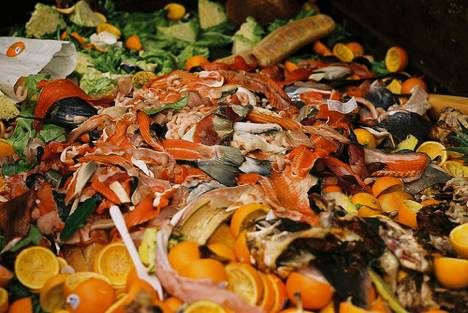 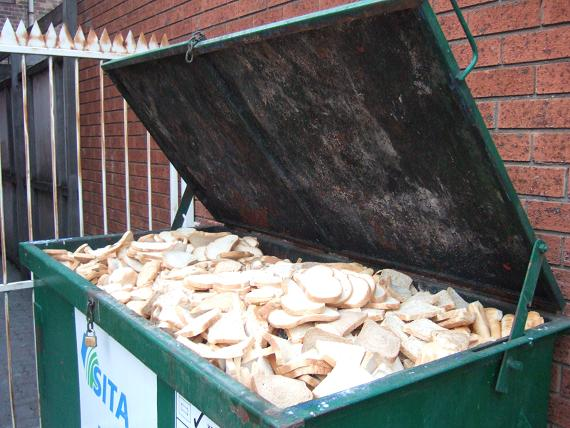 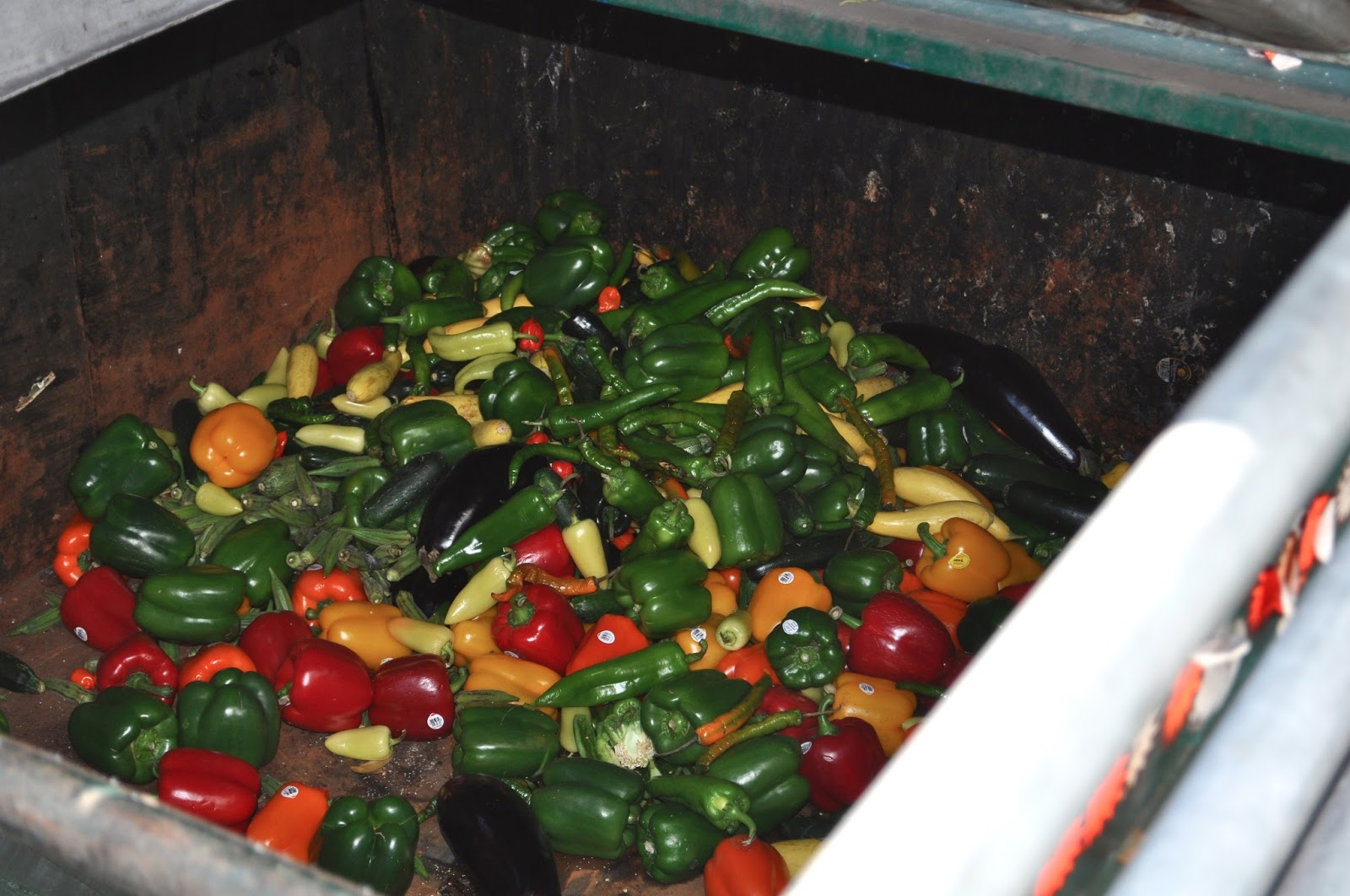 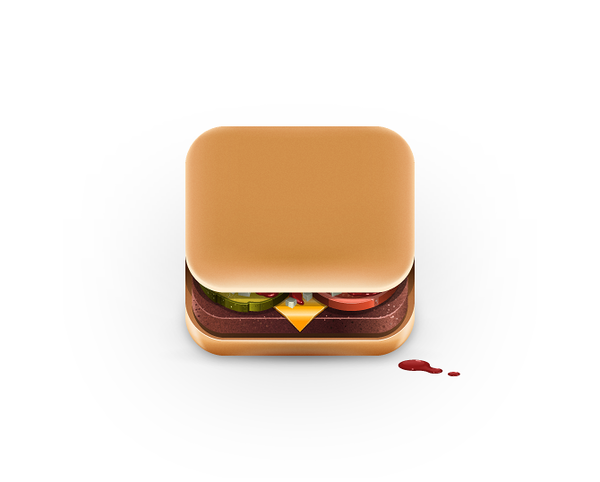 Free Food
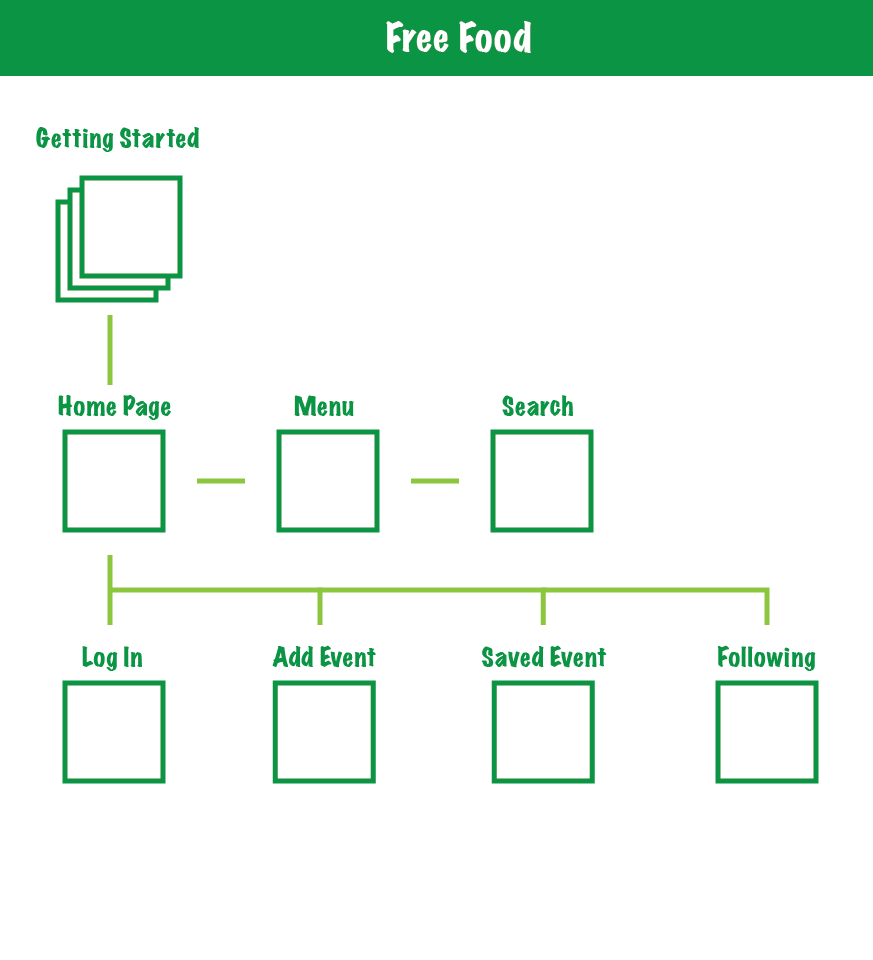 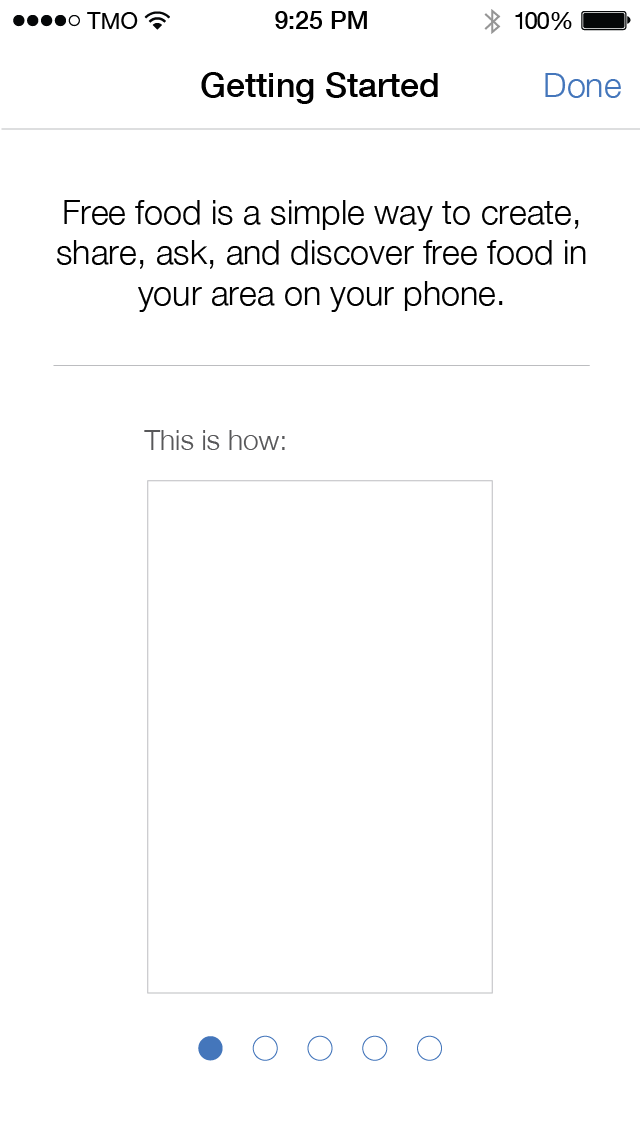 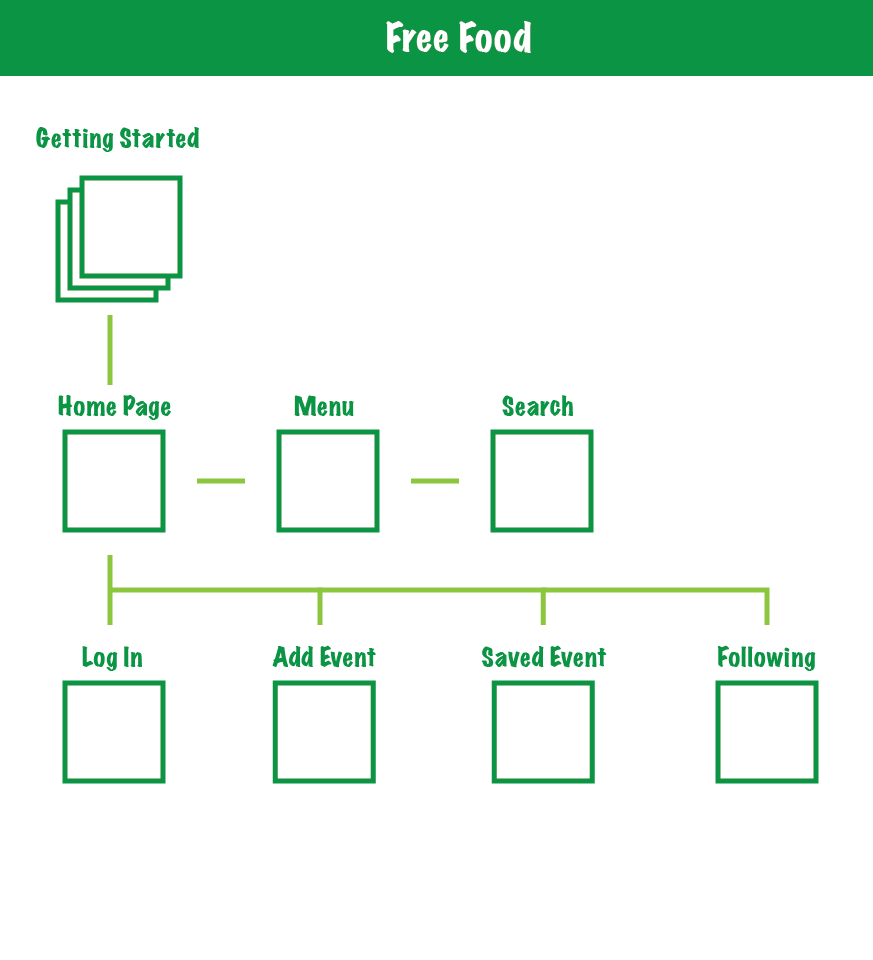 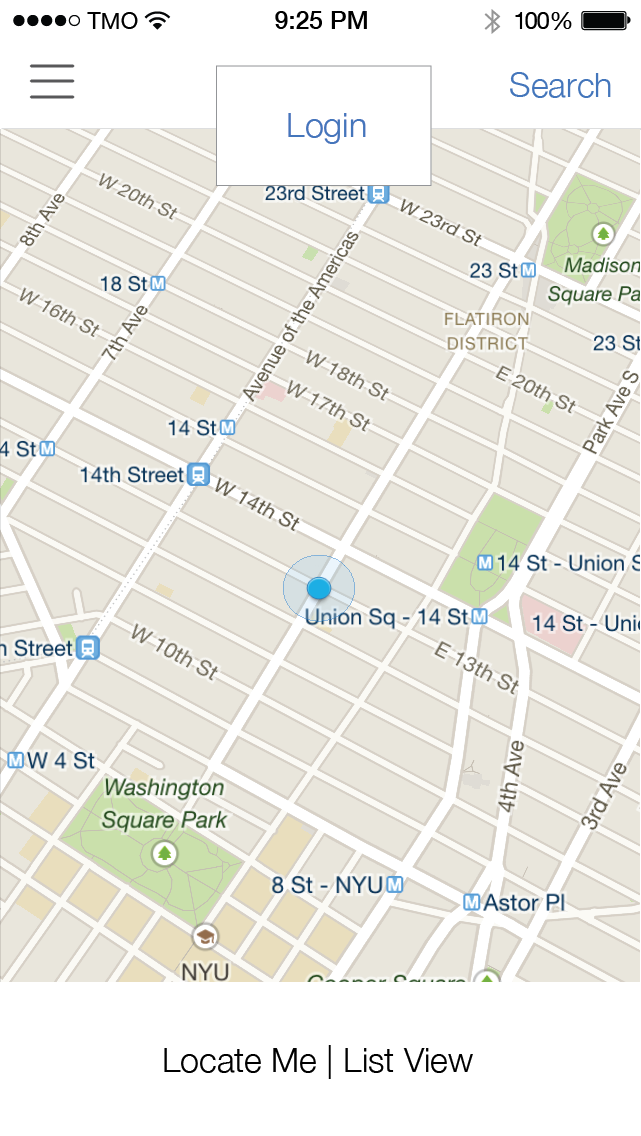 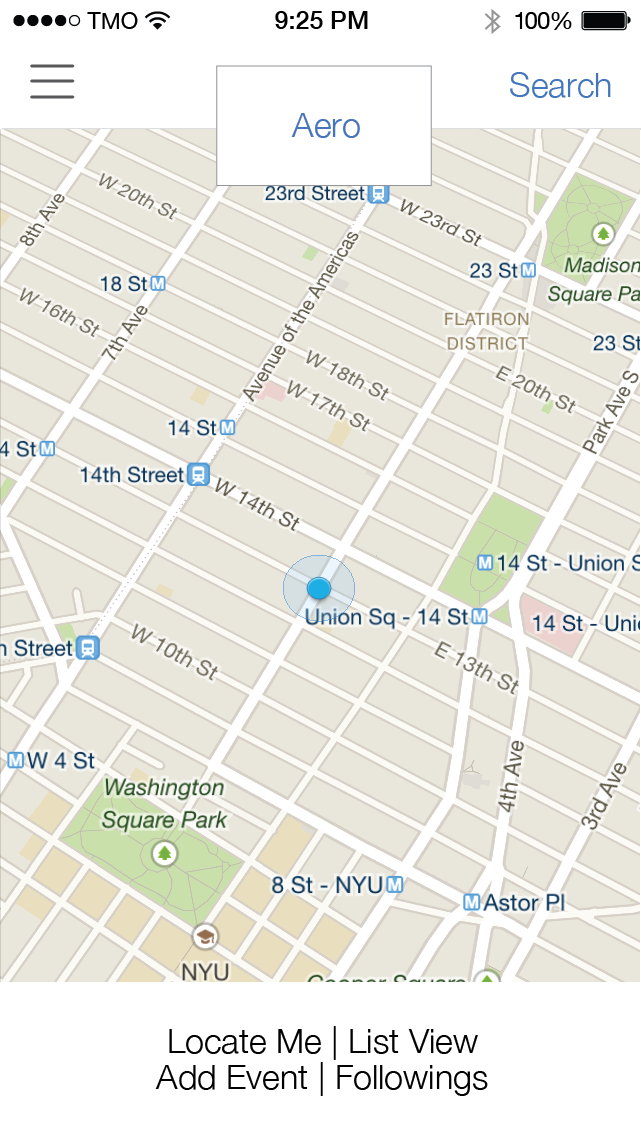 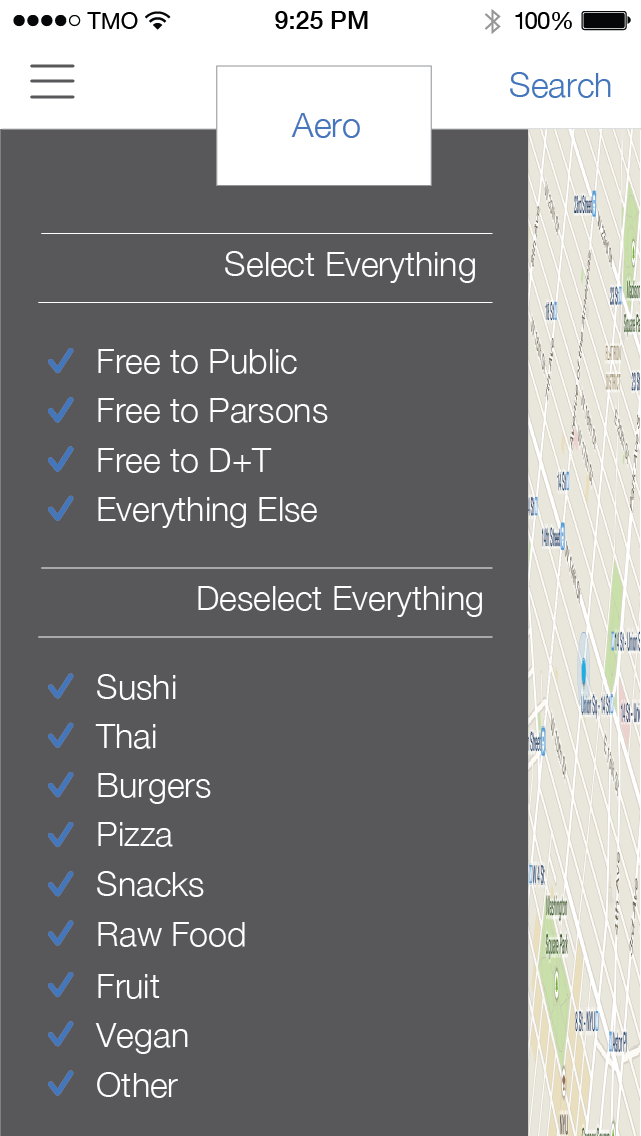 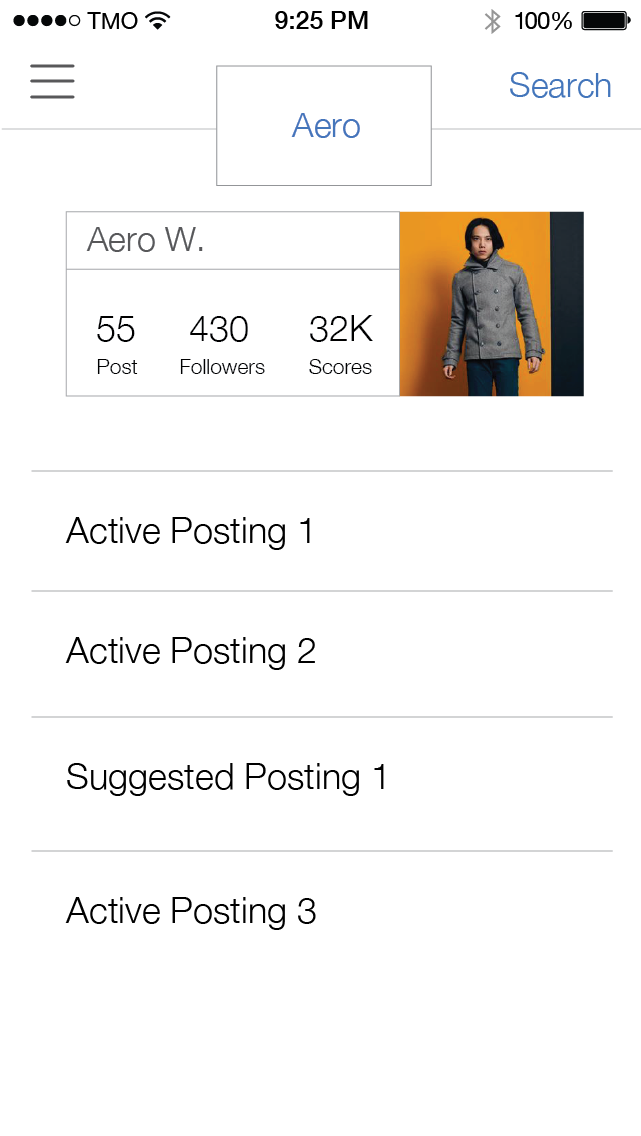 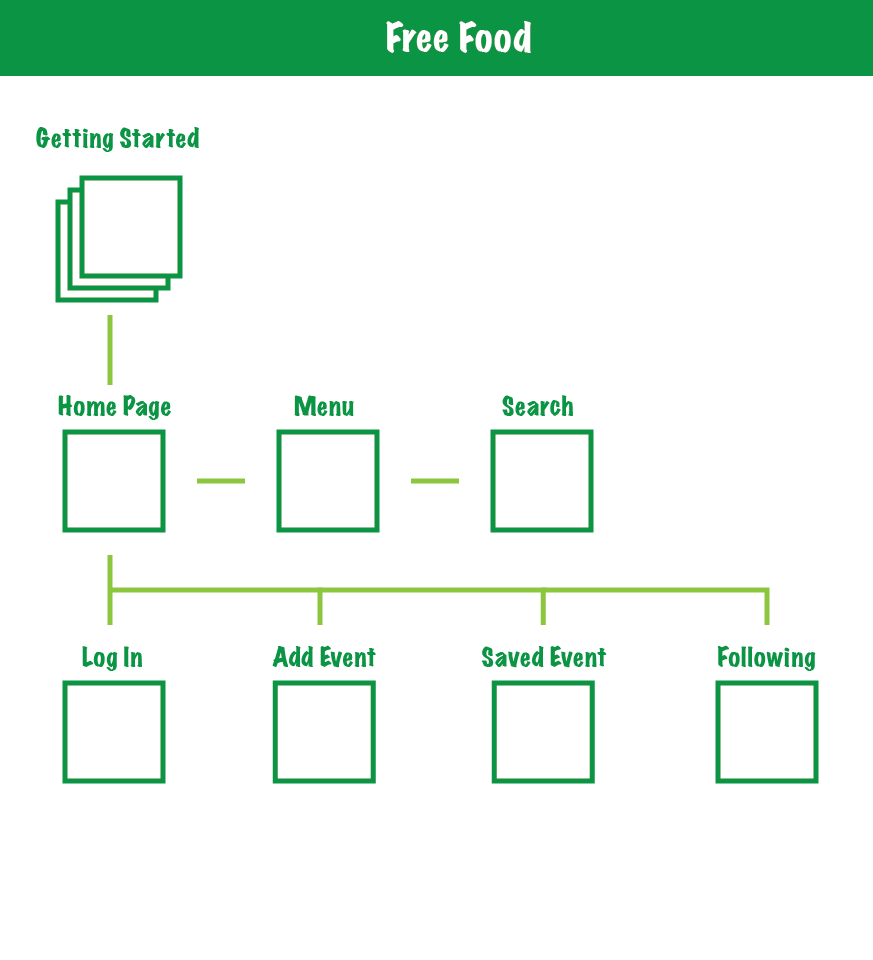 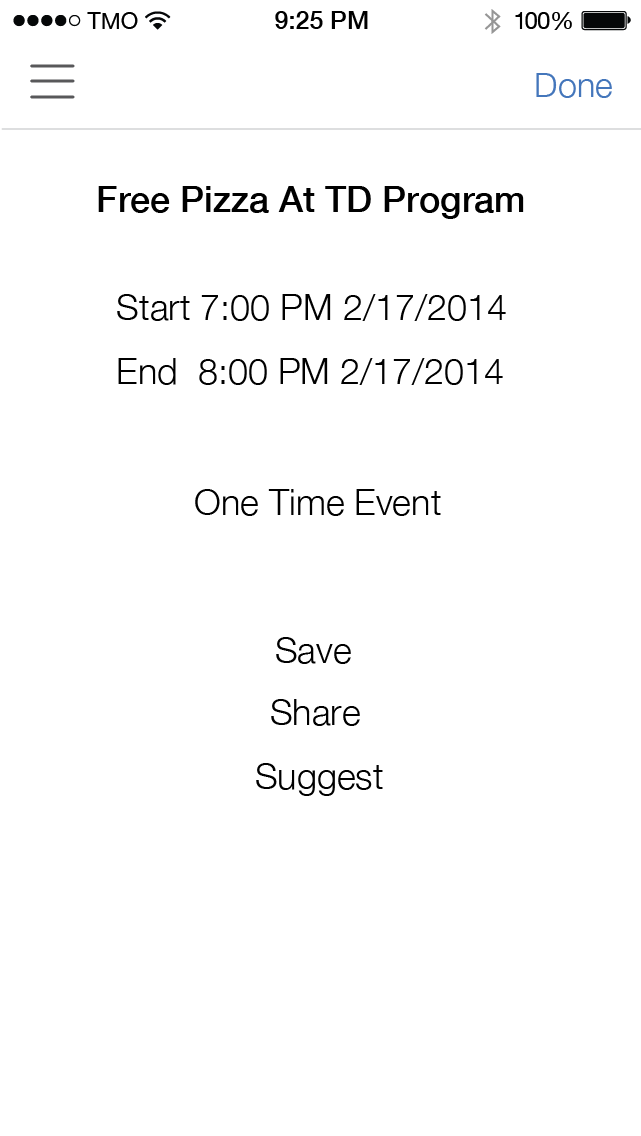